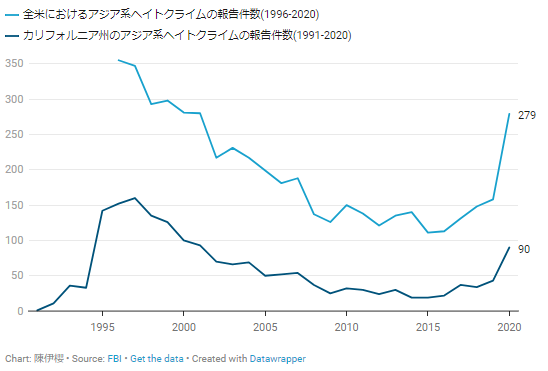 158
148
131
113
43
37
22
34